Development of the Zambia Differentiated Service Delivery Initiative for Men Toolkit
Dr Natalie Vlahakis - DSD SI lead
Mubiana Muhau - DSD Technical Advisor
Introduction
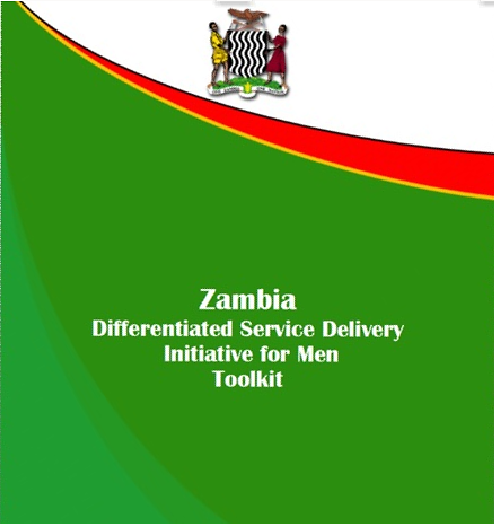 Development Process of the Toolkit
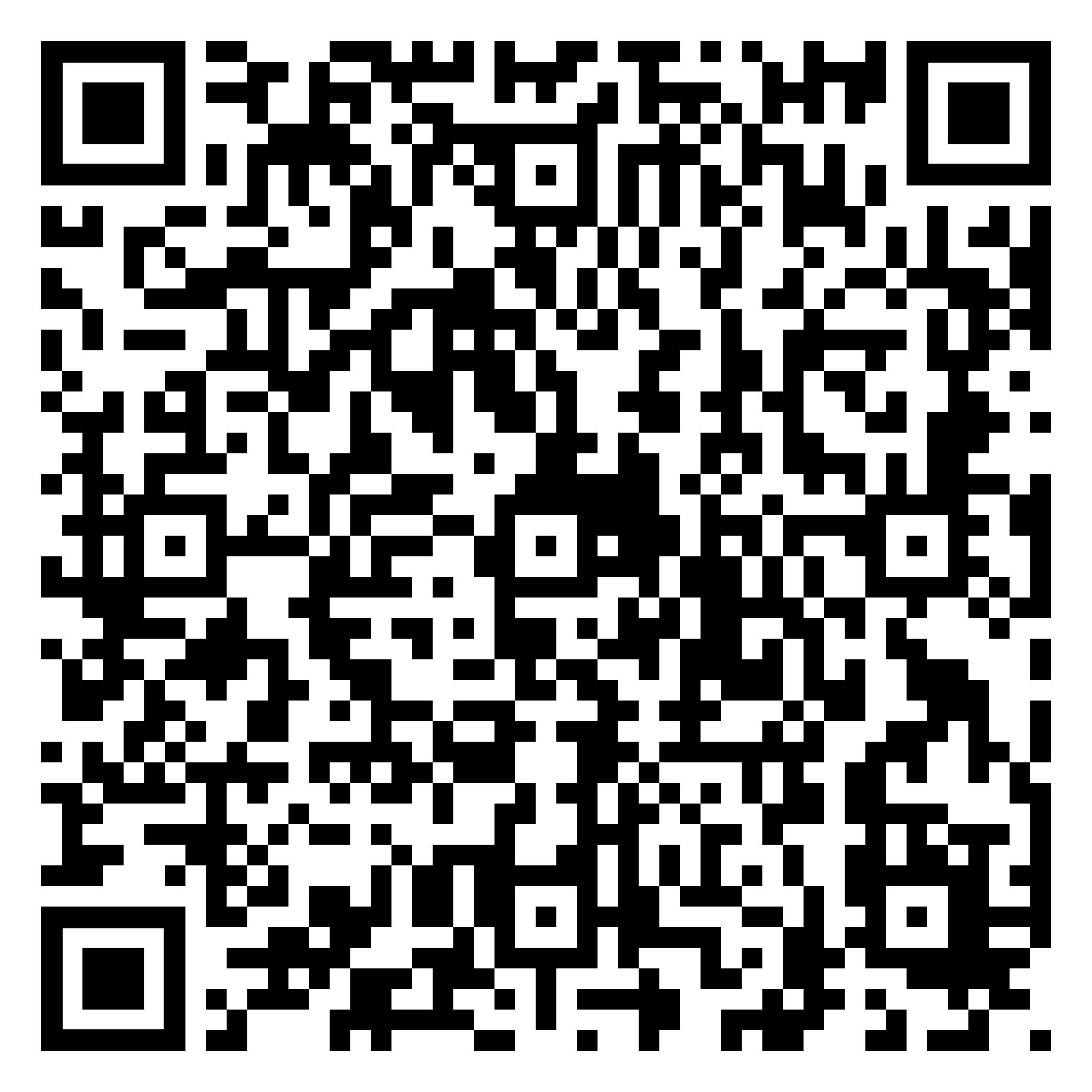 Contents of the toolkit
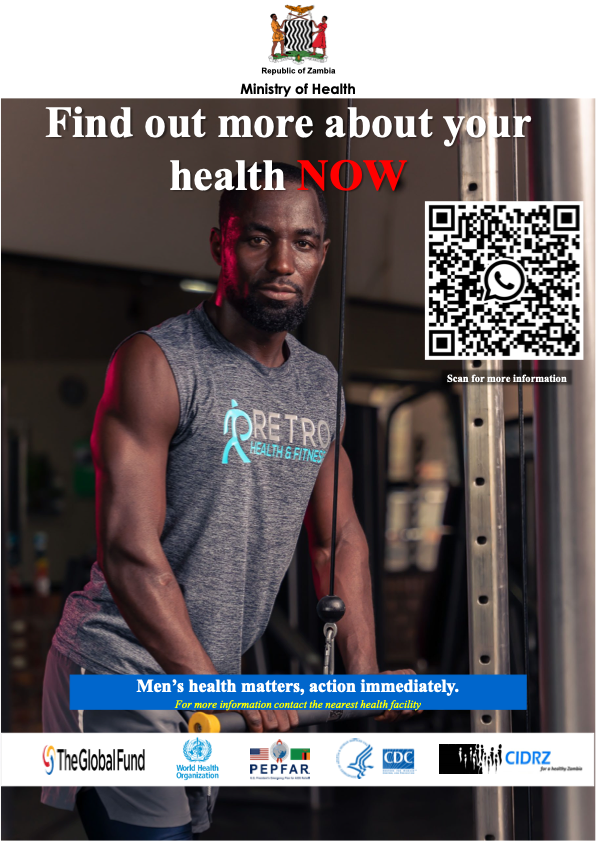 Conclusion
The DSD Initiative for Men Toolkit serves to standardize implementation of male friendly services
Helps demand creation for male specific services
Strong coordination and stakeholder engagement including male involvement is essential in the development process